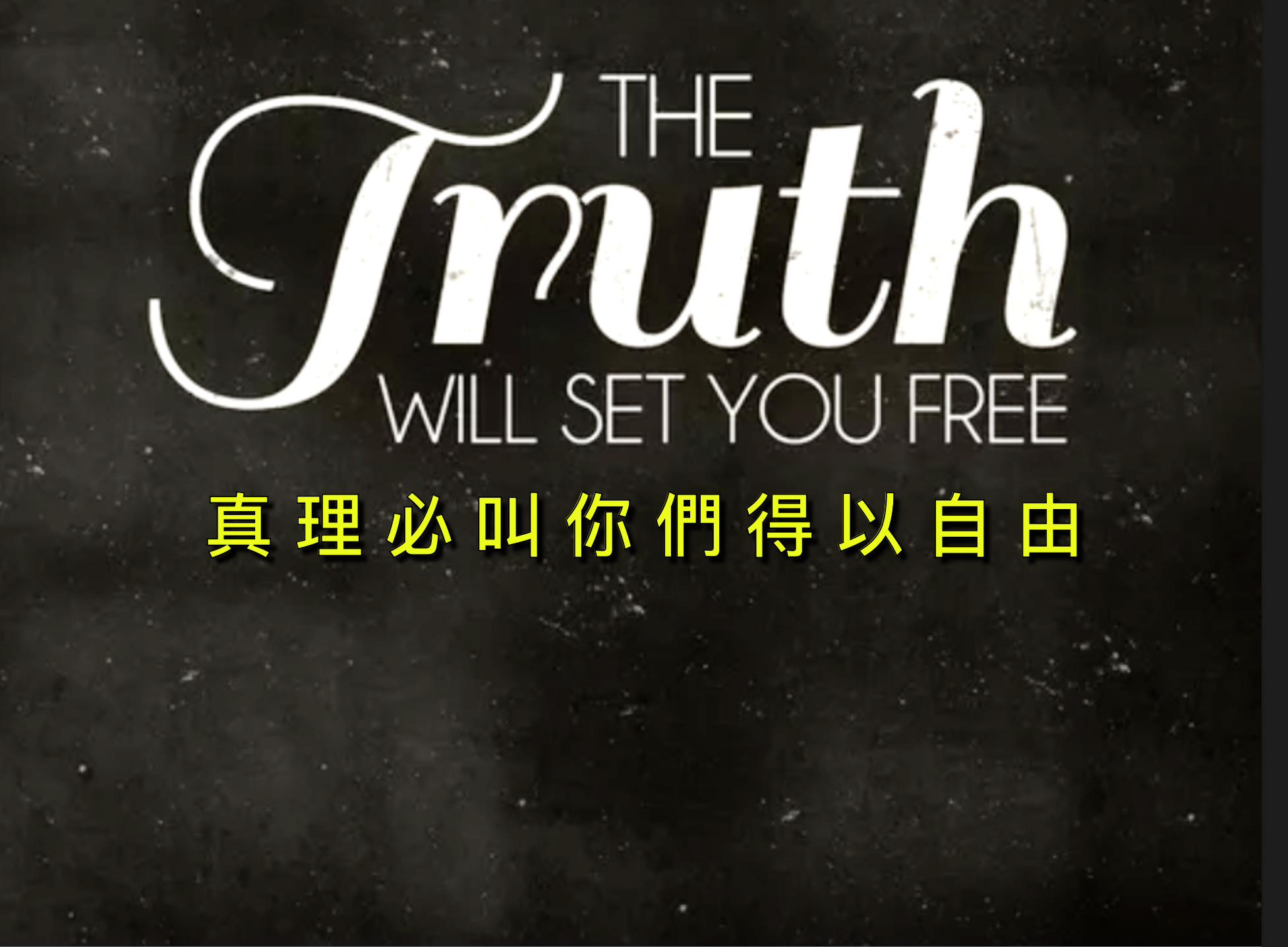 邱清忠弟兄
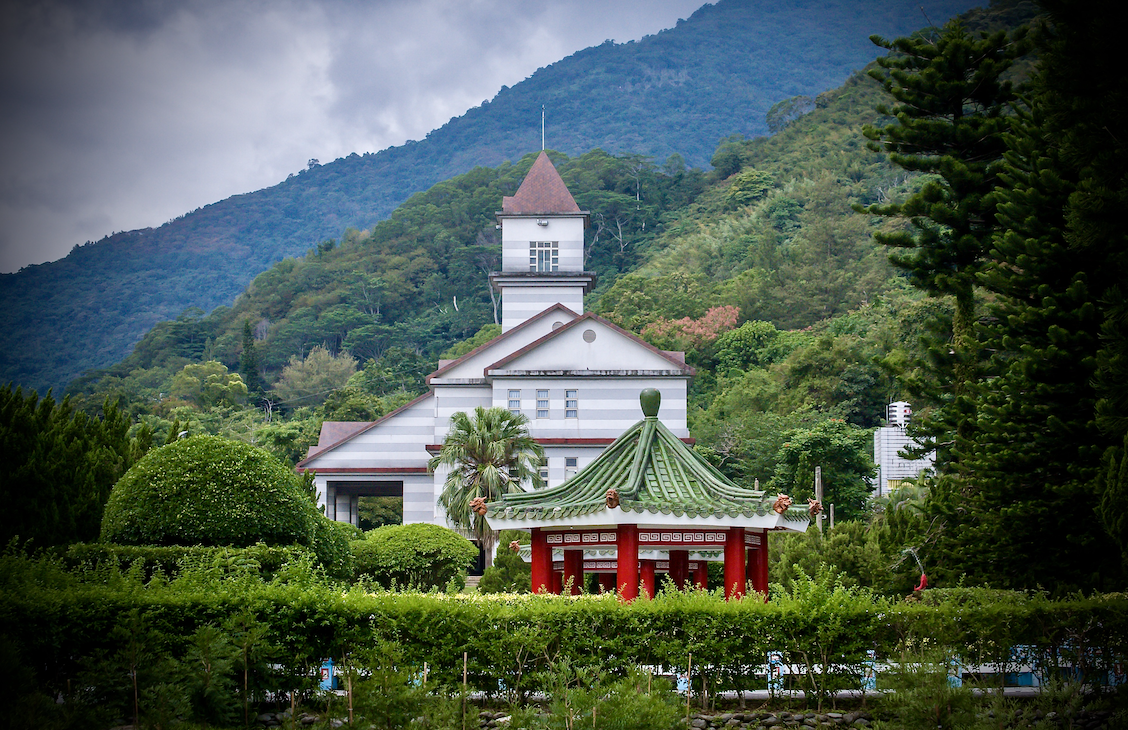 猜猜看是台灣何處？
Where is it in Taiwan?
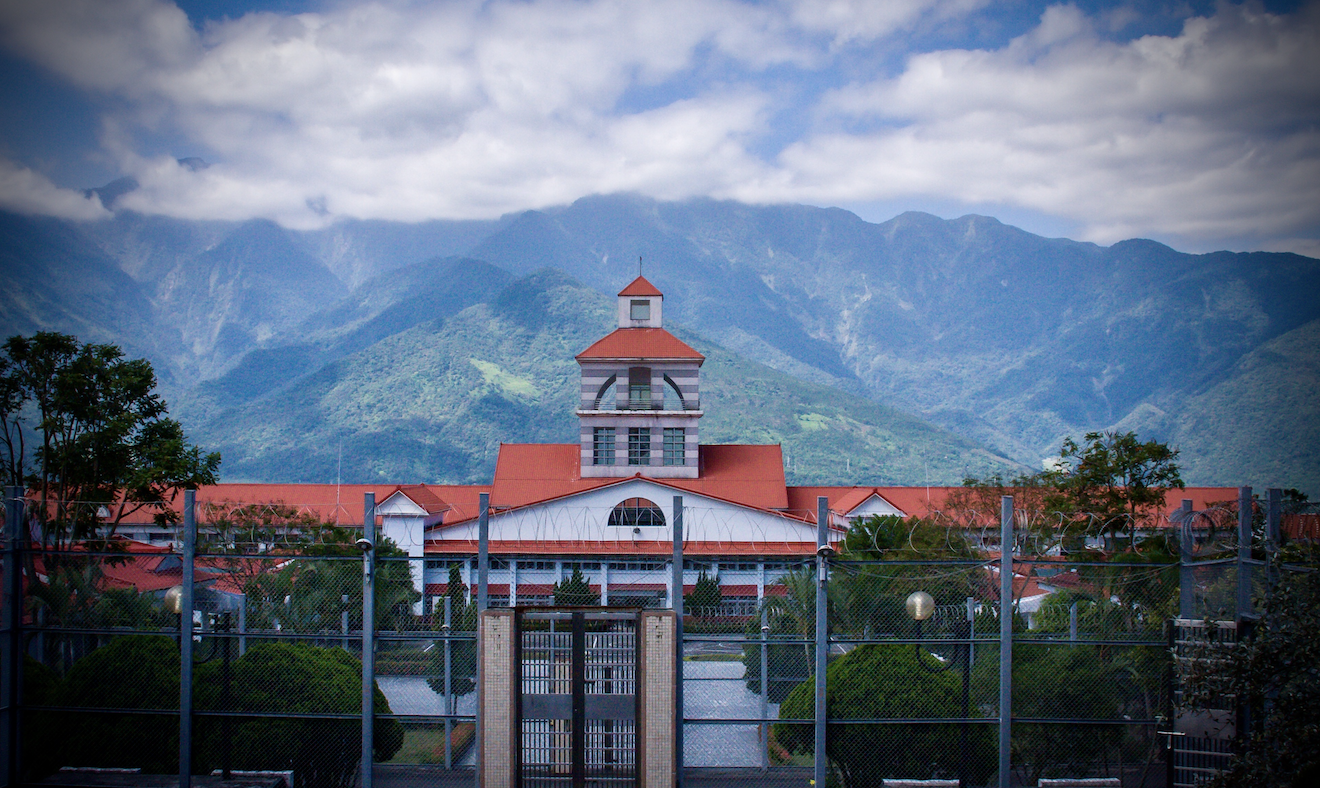 猜猜看是台灣何處？
Where is it in Taiwan?
猜猜看是台灣何處？
Where is it in Taiwan?
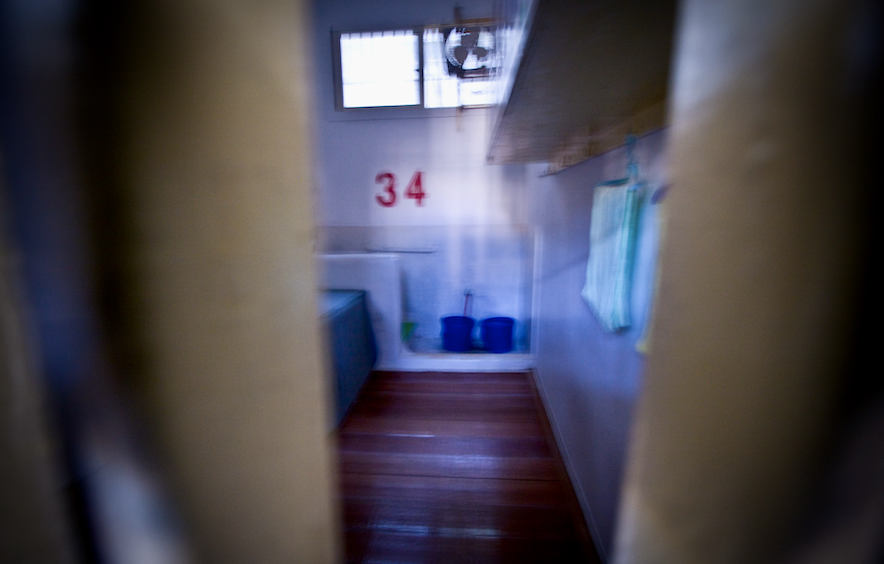 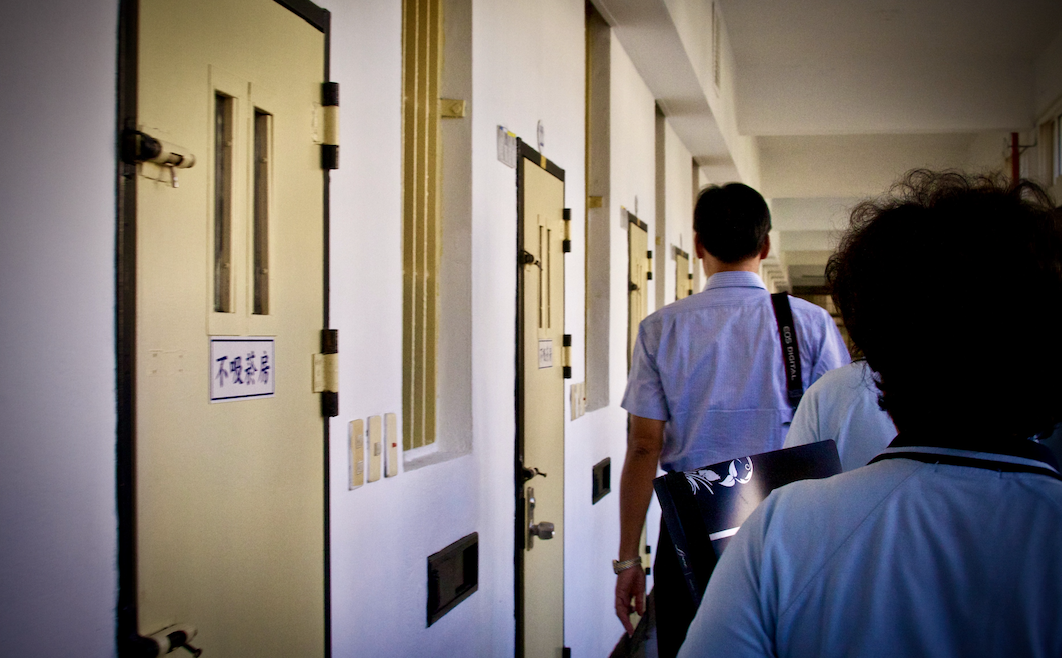 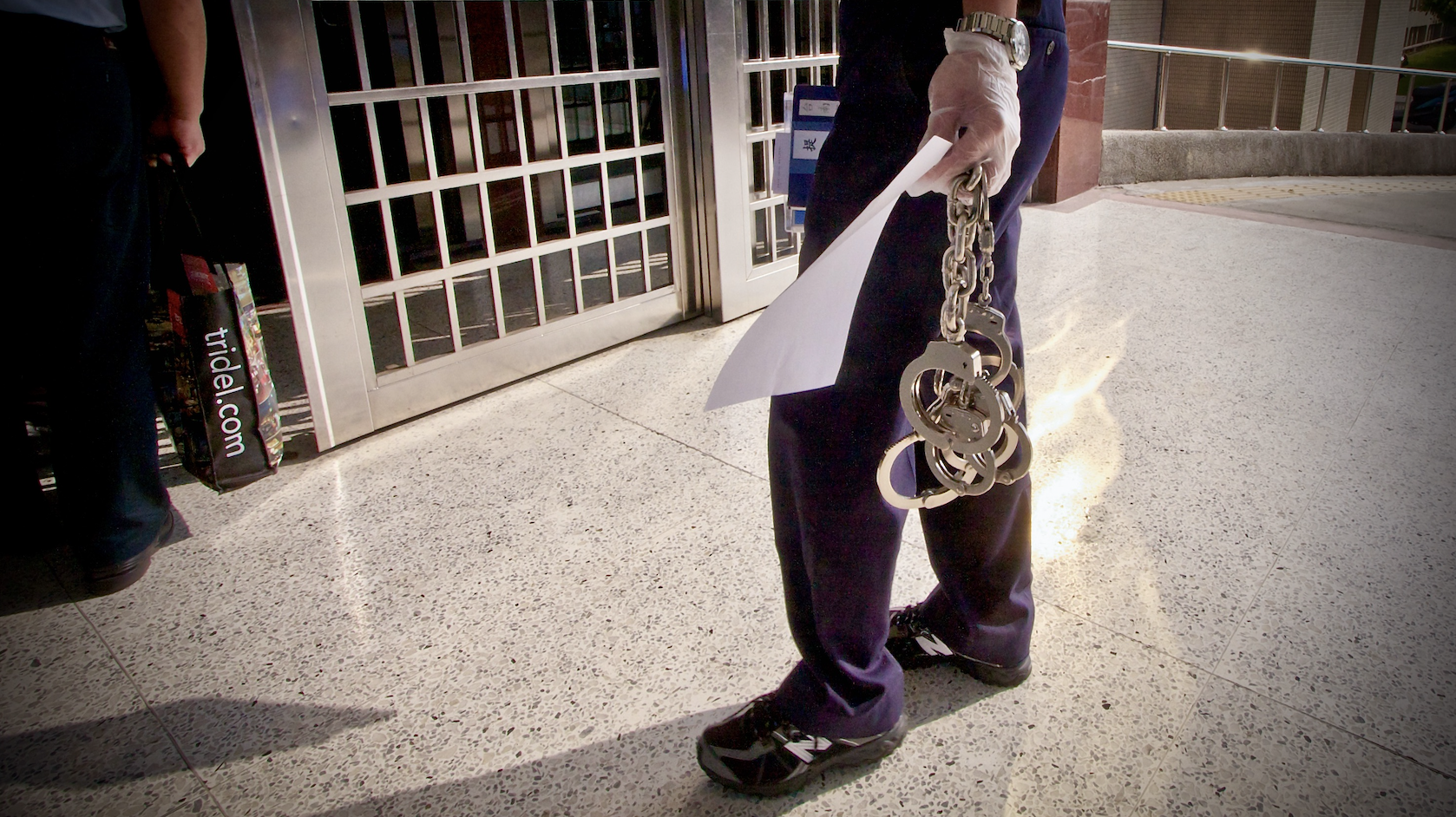 世人的自由：用自由殺死自由
Freedom of the World: Kill freedom with freedom 
世人的真理：瞎子摸象
Truth of the World: Blind man touching elephant
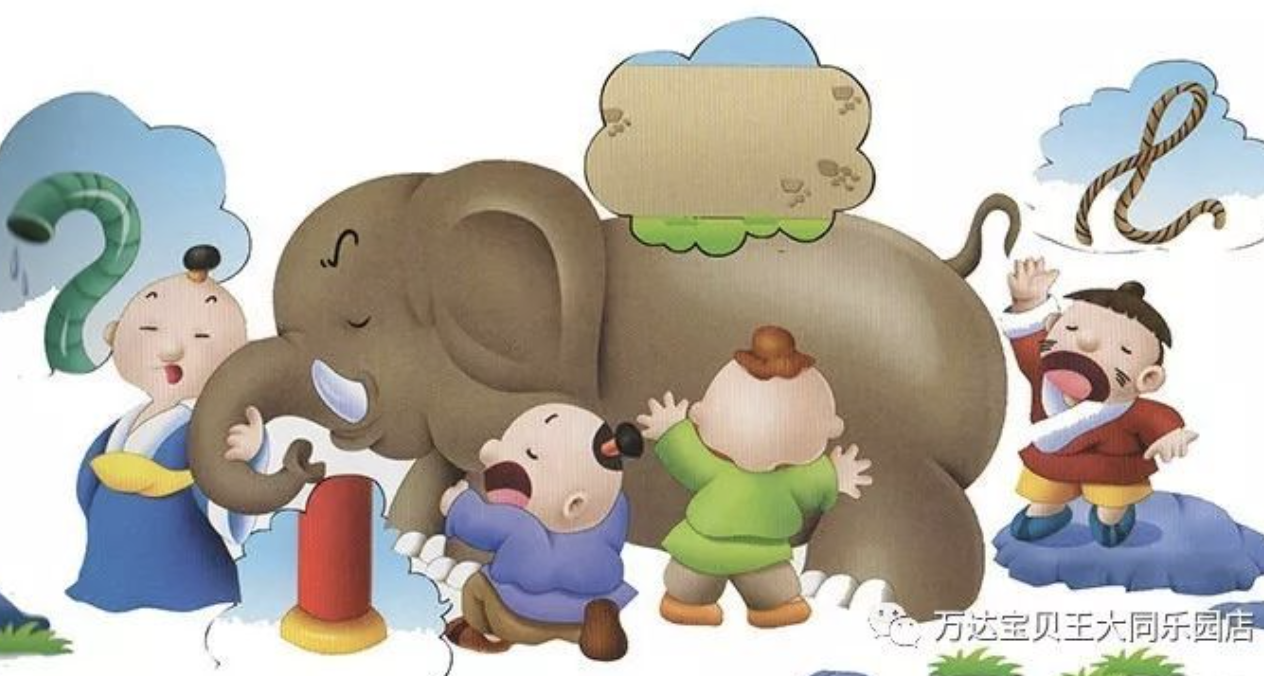 瞎子摸象
Blind man touching elephant.
約 翰 福 音 8:31~32
31 耶 稣 对 信 他 的 犹 太 人 说 ： 你 们 若 常 常 遵 守 我 的 道 ， 就 真 是 我 的 门 徒 ；
32 你 们 必 晓 得 真 理 ， 真 理 必 叫 你 们 得 以 自 由 。
John 8:31~32
31 So Jesus told those Jews who had believed in him, “If you continue in my word, you are really my disciples. 
32 And you will know the truth, and the truth will set you free.”
耶穌說“我是” Jesus says” I am”
生命的糧 the bread of life、
世界的光 light of the world、
羊的門 the sheep gate、
好牧人 the good shepherd、
復活和生命 the resurrection and life、
道路真理生命 the way, truth and the life 、
真葡萄樹 and the true vine.
約 翰 福 音 8:33
33 他 们 回 答 说 ： 我 们 是 亚 伯 拉 罕 的 後 裔 ， 从 来 没 有 作 过 谁 的 奴 仆 。 你 怎 麽 说 你 们 必 得 自 由 呢 ？
John 8:33
33 They replied to him, “We are Abraham’s descendants and have never been slaves to anybody. So how can you say, ‘You will be set free’?”
肉體的自由？  律法＝罪與罰
Physical Freedom? 
Law = Sin & Punishment 
靈魂的自由？  基督＝靈魂自由
Spiritual Freedom? 
Christ = Spiritual Freedom
約 翰 福 音 8:34
34 耶 稣 回 答 说 ： 我 实 实 在 在 的 告 诉 你 们 ， 所 有 犯 罪 的 就 是 罪 的 奴 仆 。
John 8:34
34 Jesus answered them, Truly, I tell all of you emphatically, that everyone who commits sin is a slave of sin.
約 翰 福 音 8:35~36
35 奴 仆 不 能 永 远 住 在 家 里 ； 儿 子 是 永 远 住 在 家 里 。
36 所 以 天 父 的 儿 子 若 叫 你 们 自 由 ， 你 们 就 真 自 由 了 。
John 8:35~36
35 The slave does not remain in the household forever, but the son does remain forever. 36 So if the Son sets you free, you will be free indeed!”
唯有基督耶穌
Only Christ Jesus
只要基督耶穌
Just Christ Jesus